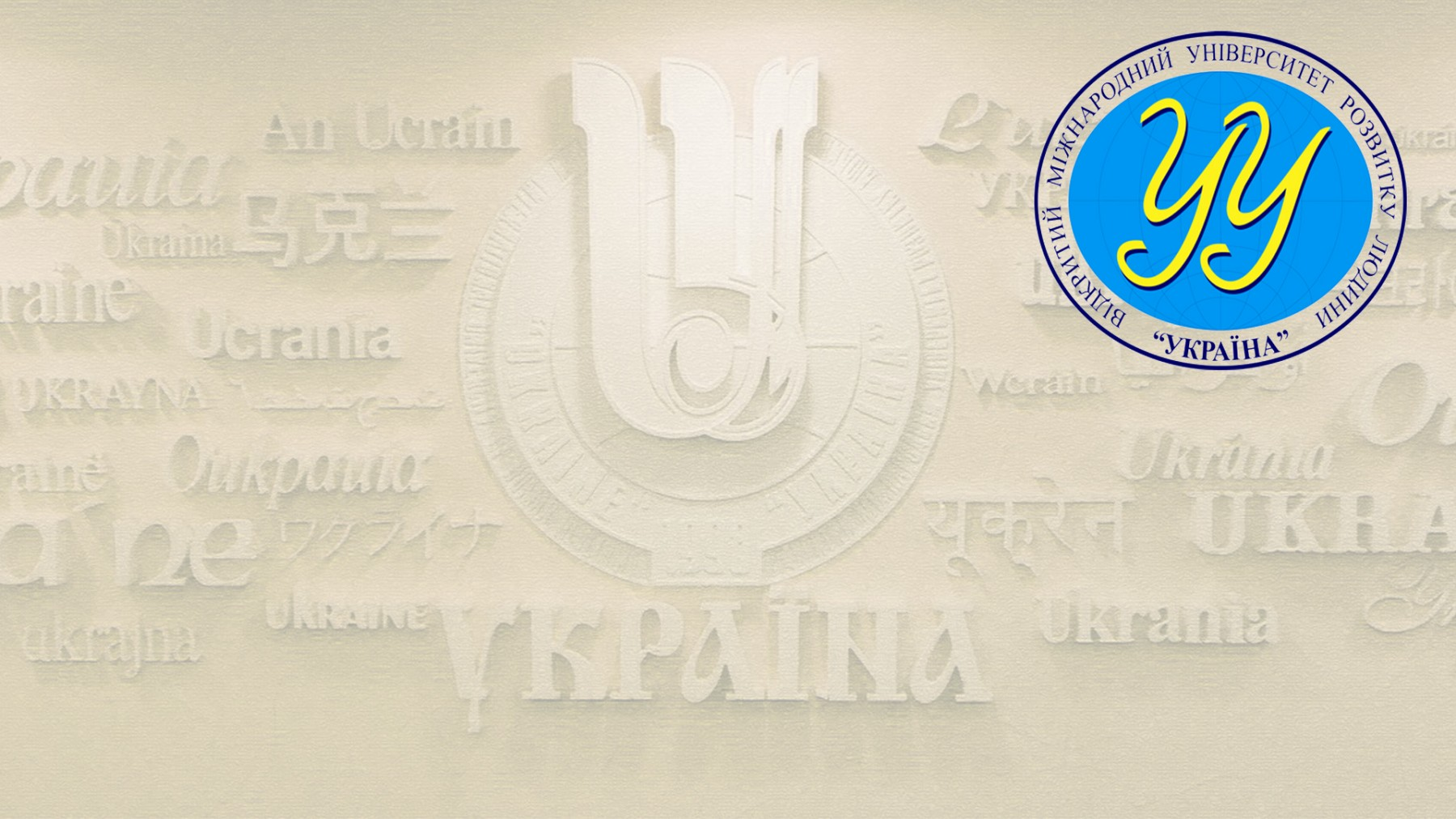 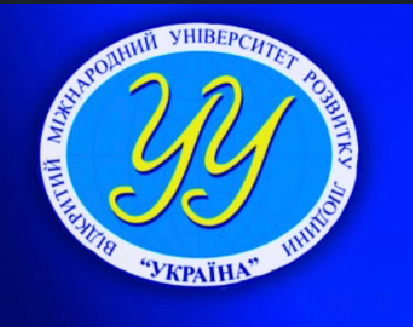 ЕКОНОМІКА ПРАЦІ ТА СОЦІАЛЬНО-ТРУДОВІ ВІДНОСИНИ
Конспект лекцій

к.е.н., доцент Нечипорук Оксана Василівна
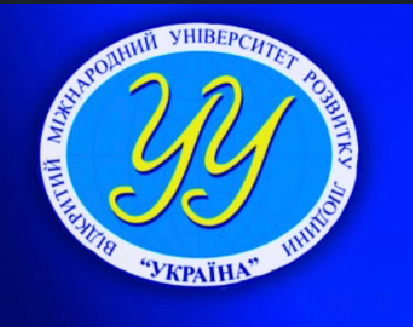 ТЕМА 2. ТРУДОВІ РЕСУРСИ І ТРУДОВИЙ ПОТЕНЦІАЛ.
Сутність поняття «людські ресурси».
Відтворення та рух населення.
Соціально-економічна характеристика трудових ресурсів.
Трудовий потенціал та його складові.
Людський капітал як соціально-економічна категорія
Сутність поняття «людські ресурси».
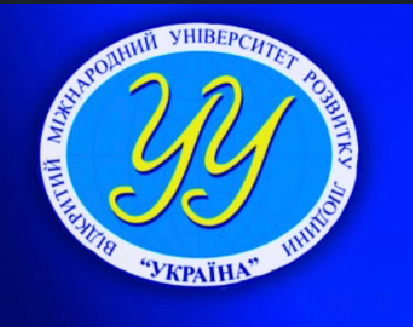 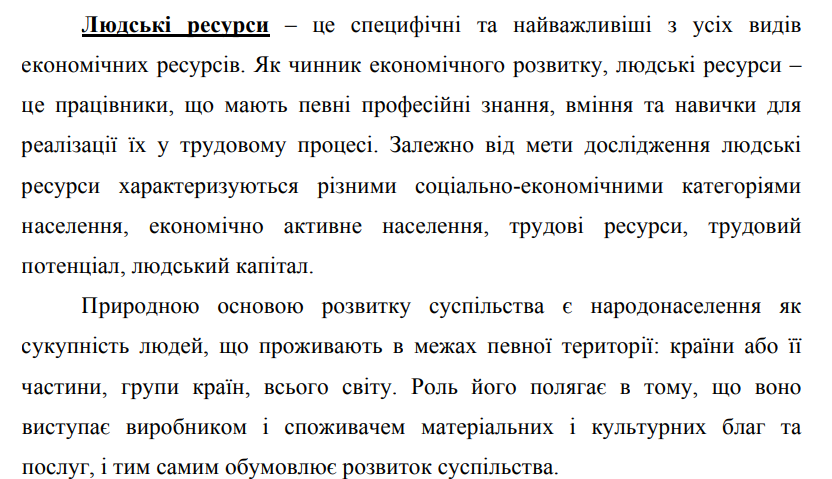 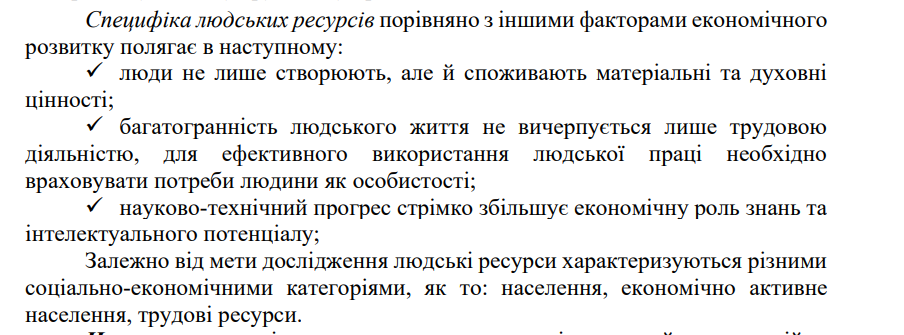 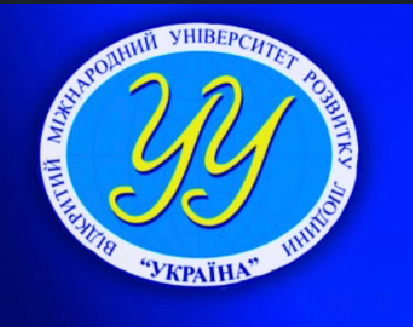 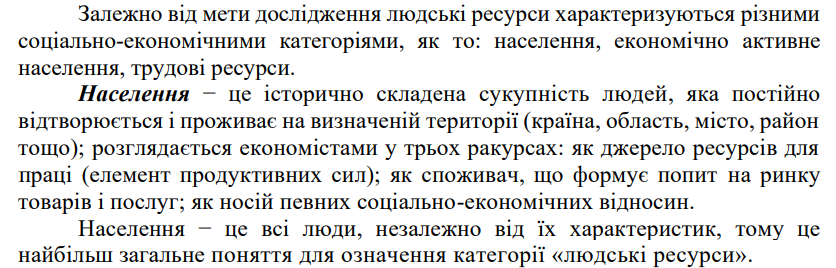 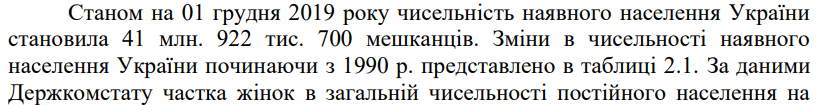 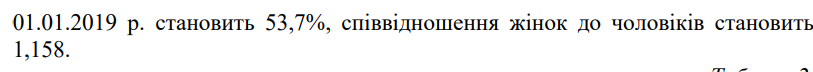 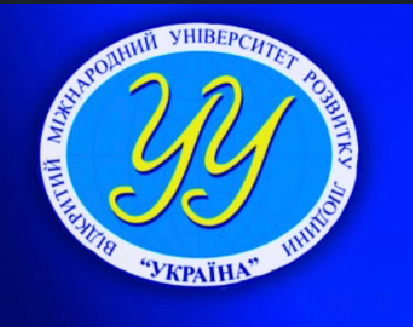 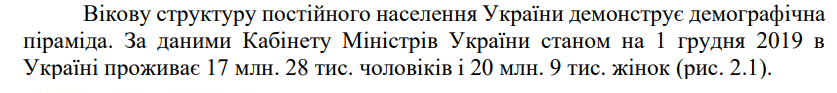 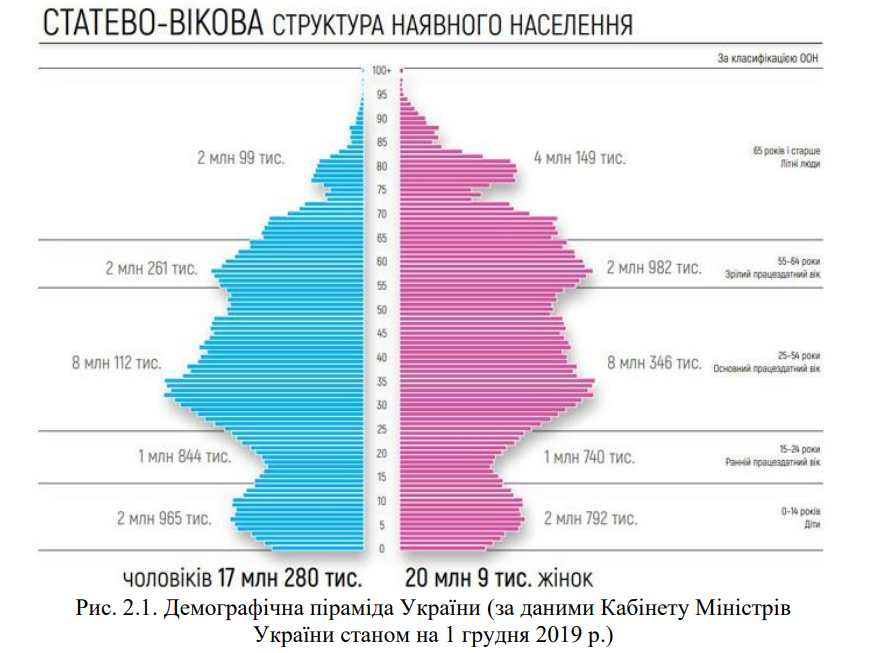 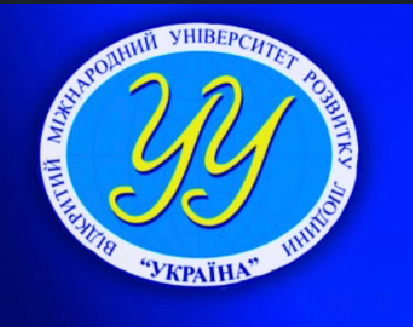 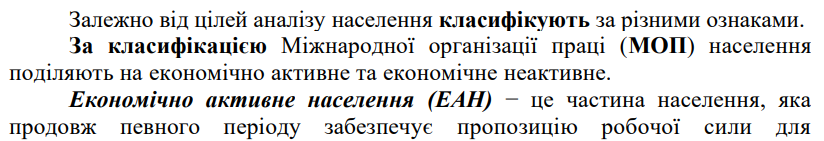 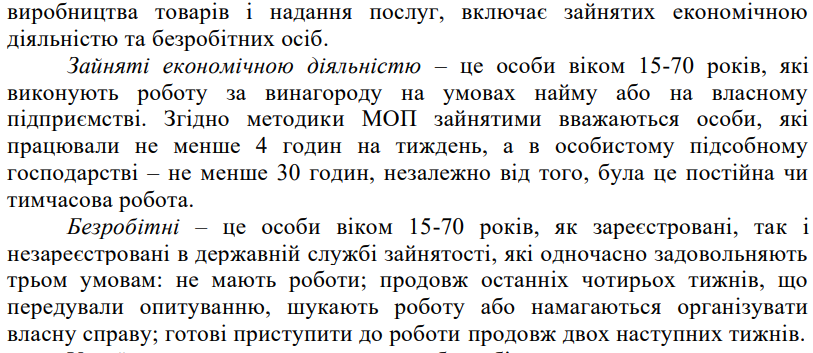 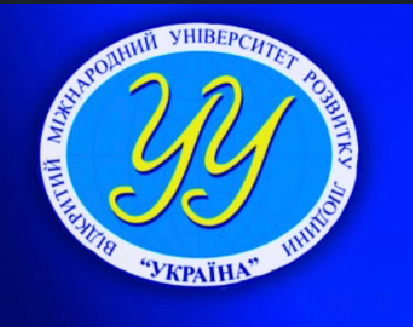 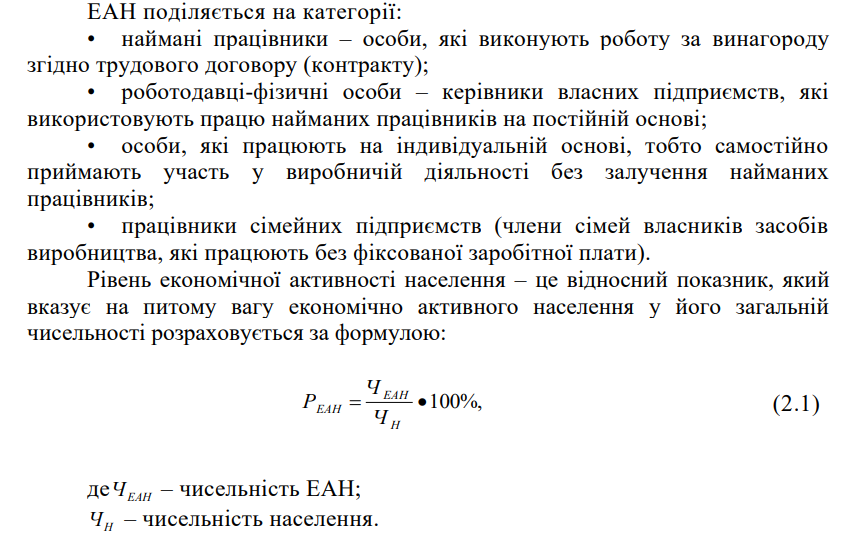 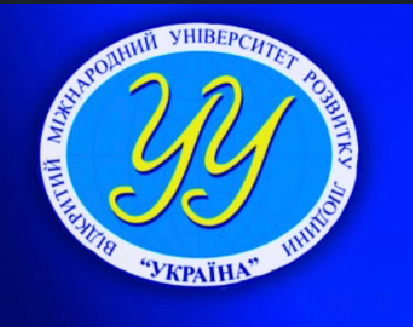 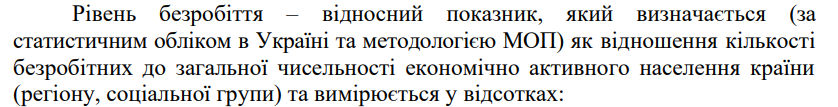 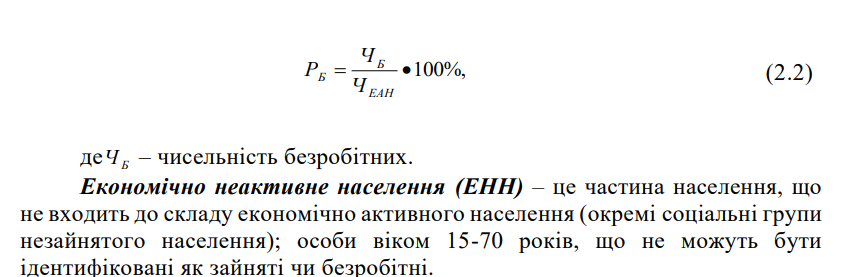 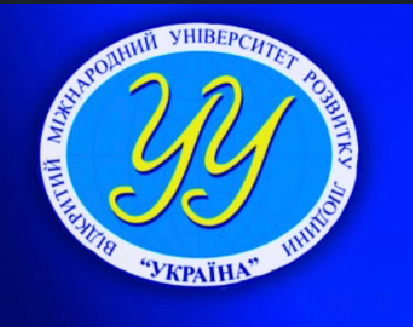 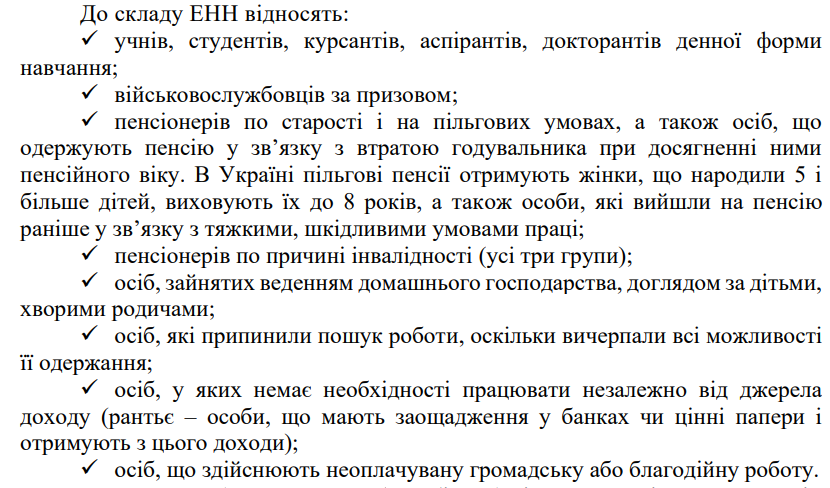 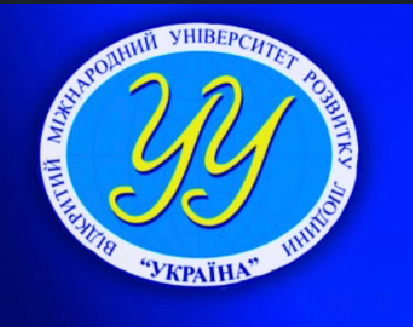 2. Відтворення та рух населення.
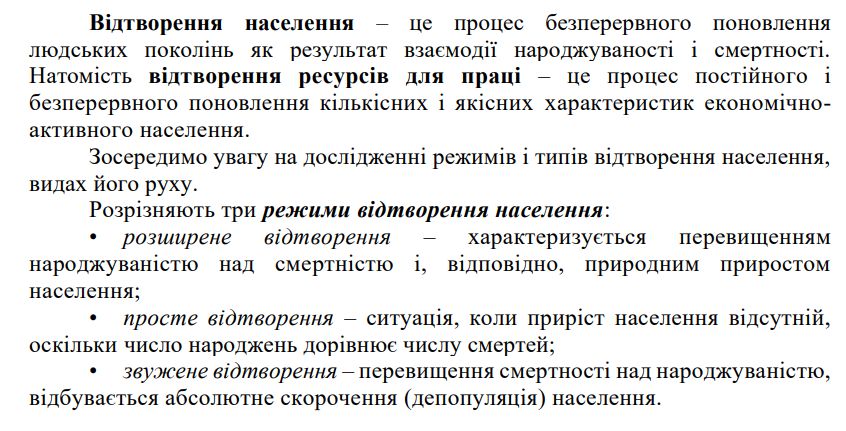 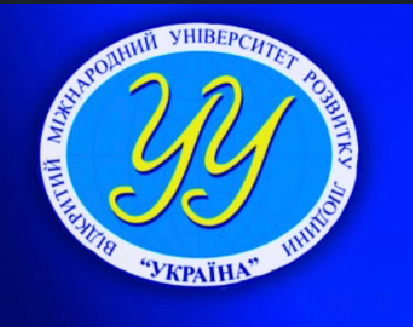 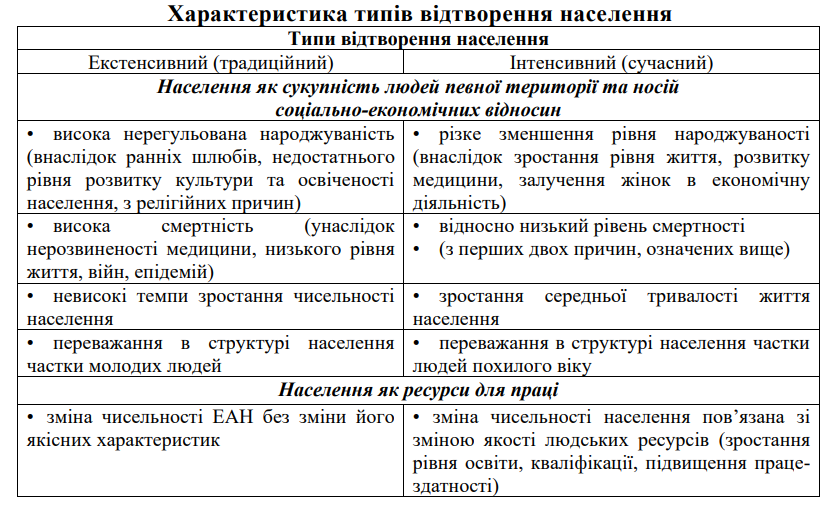 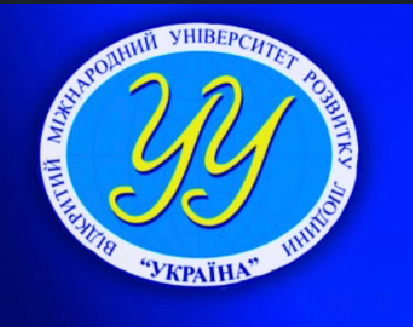 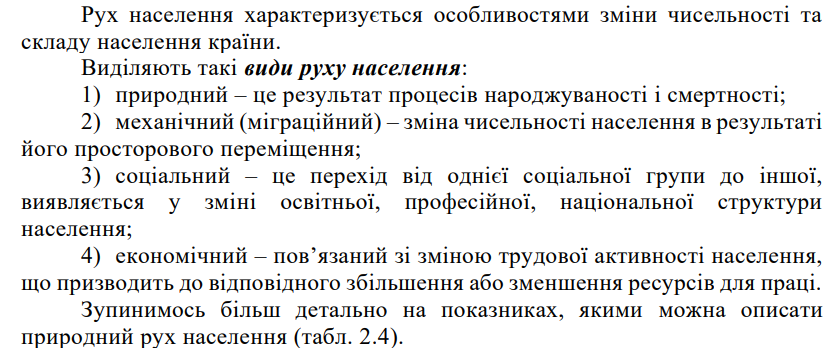 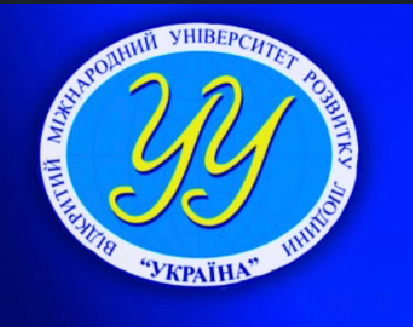 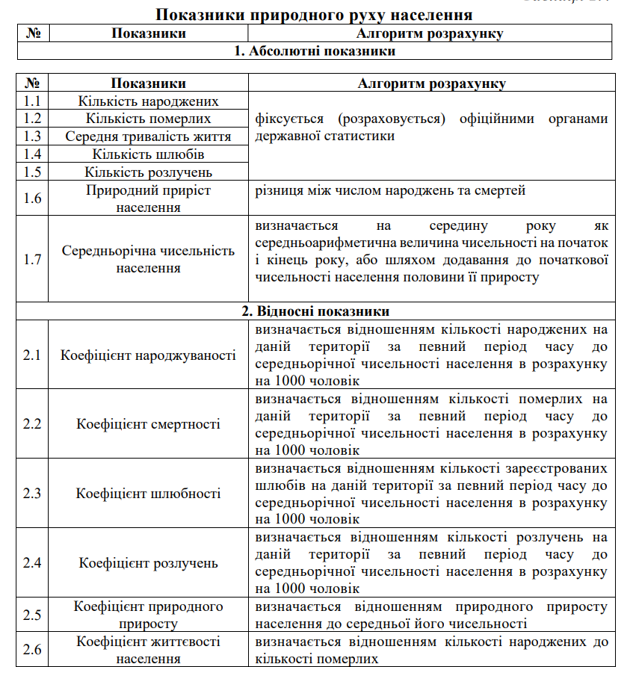 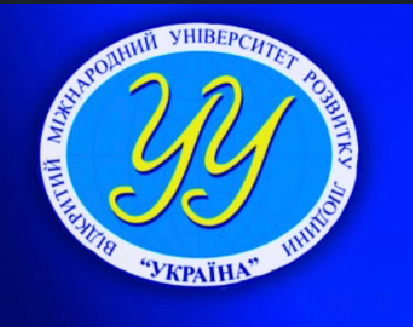 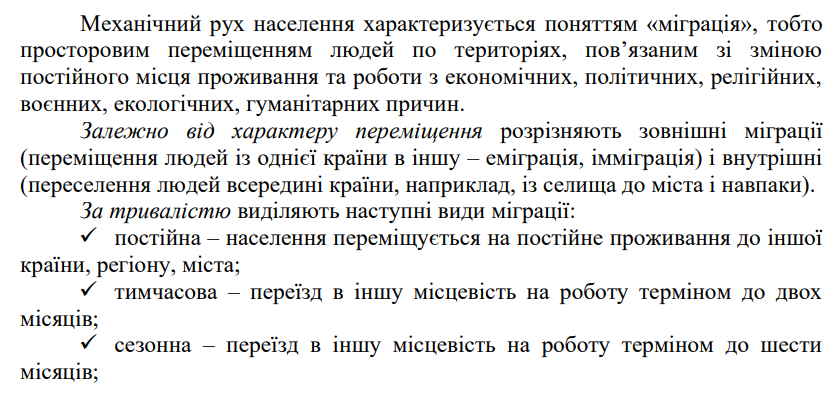 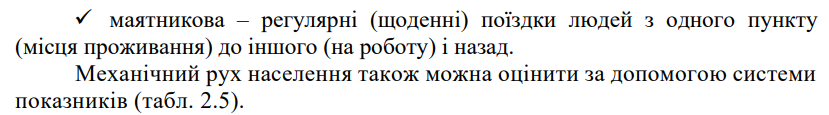 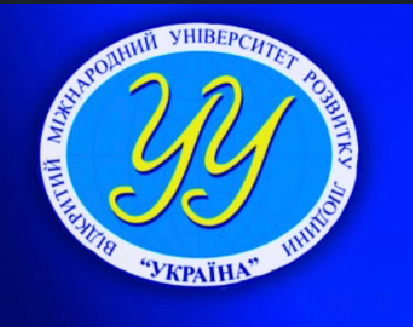 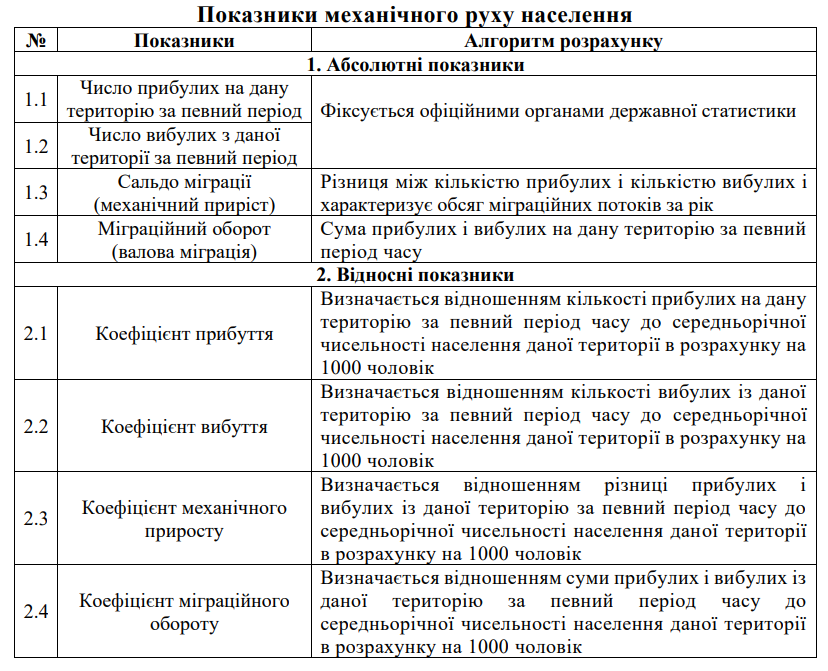 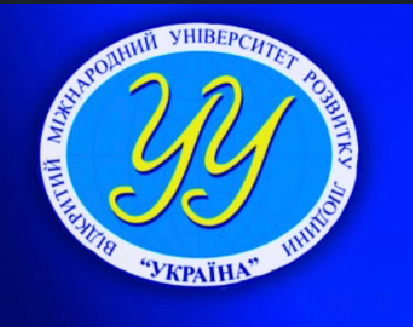 3. Соціально-економічна характеристика трудових ресурсів
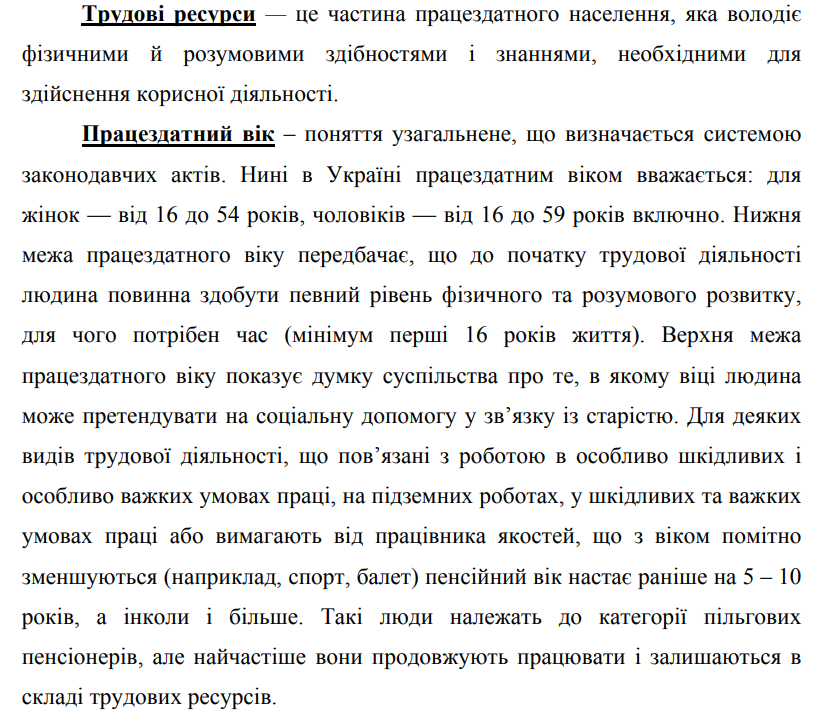 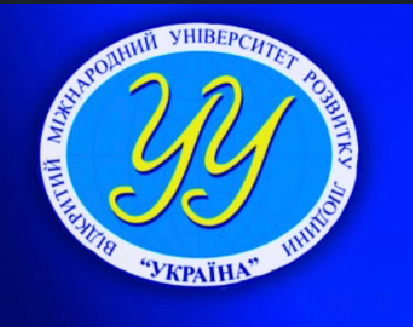 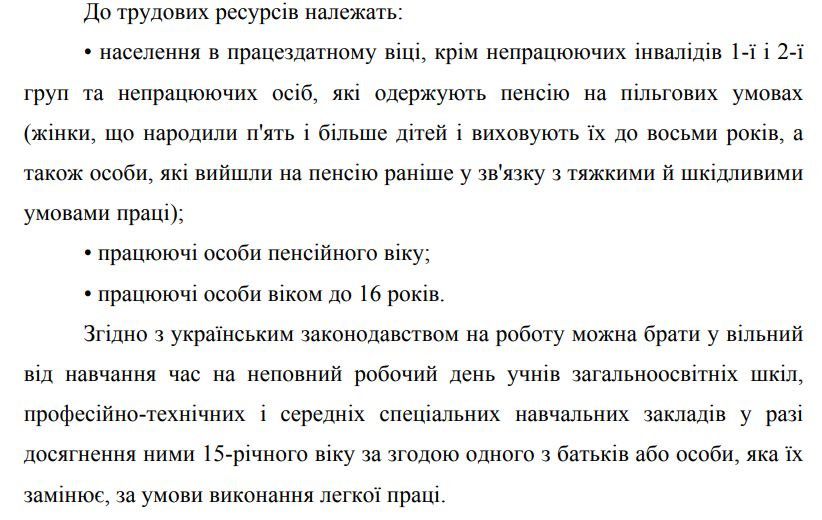 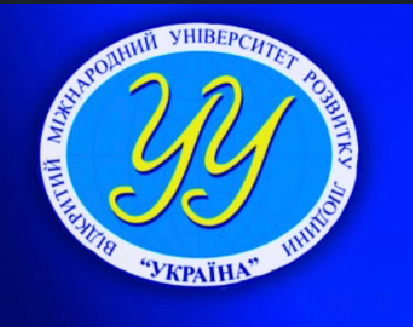 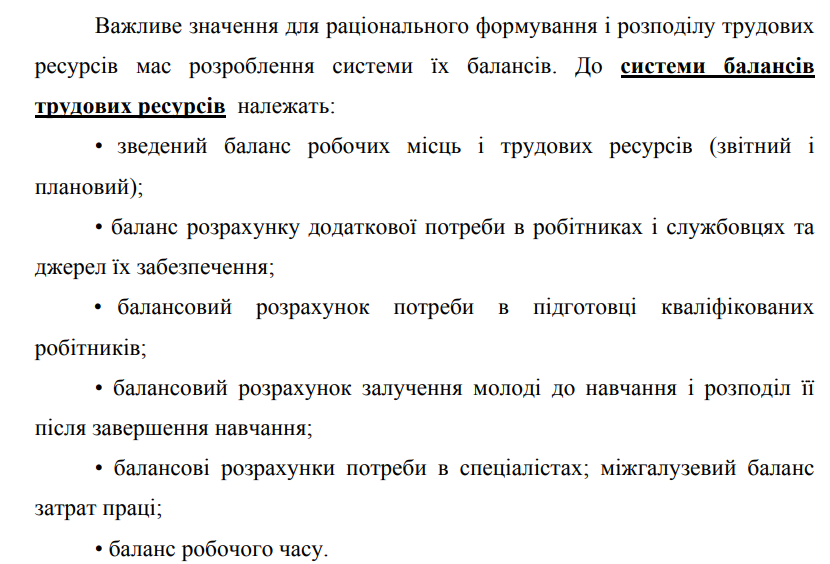 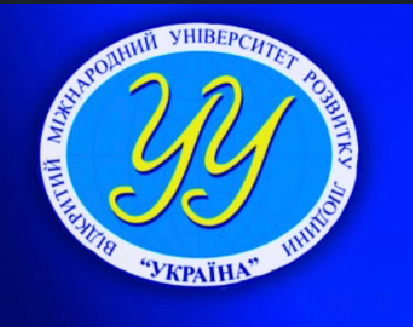 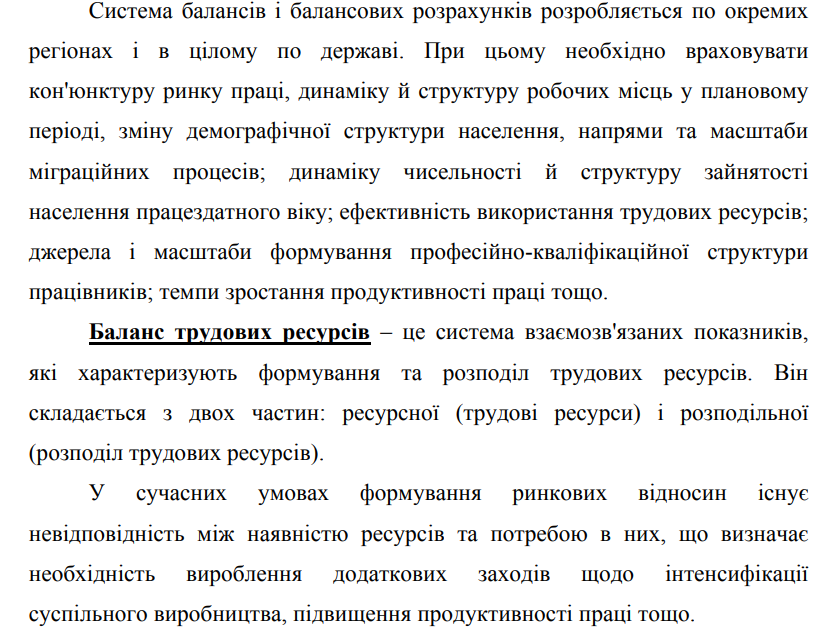 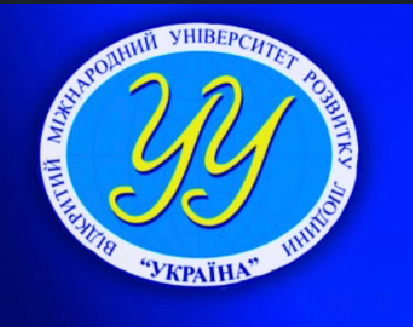 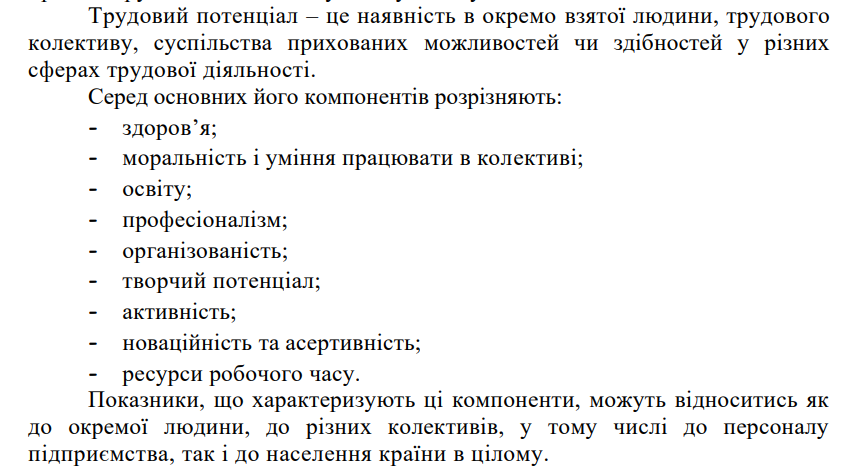 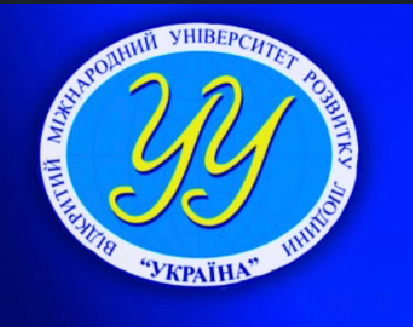 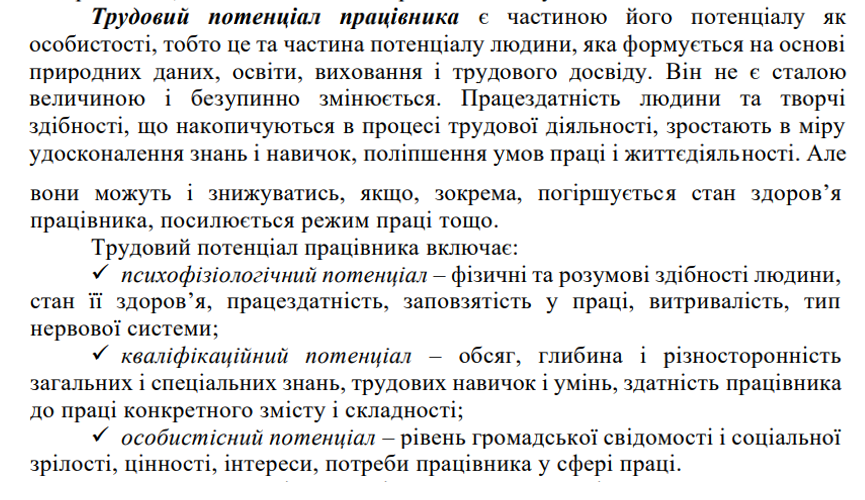 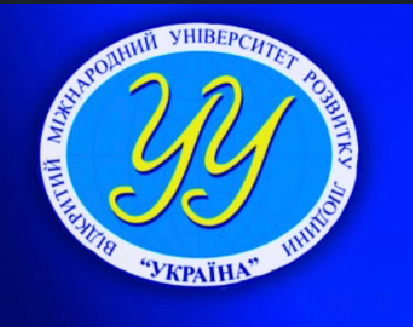 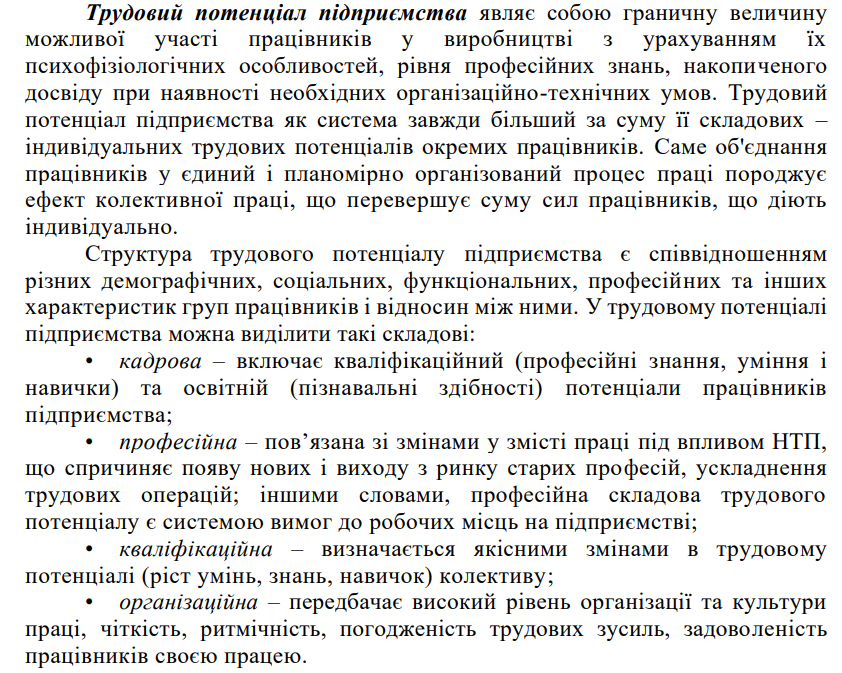 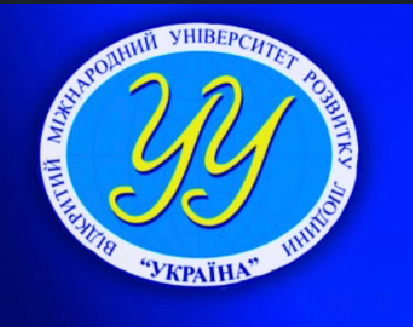 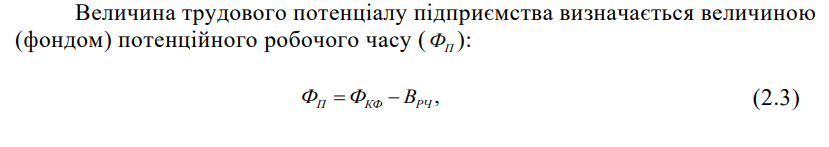 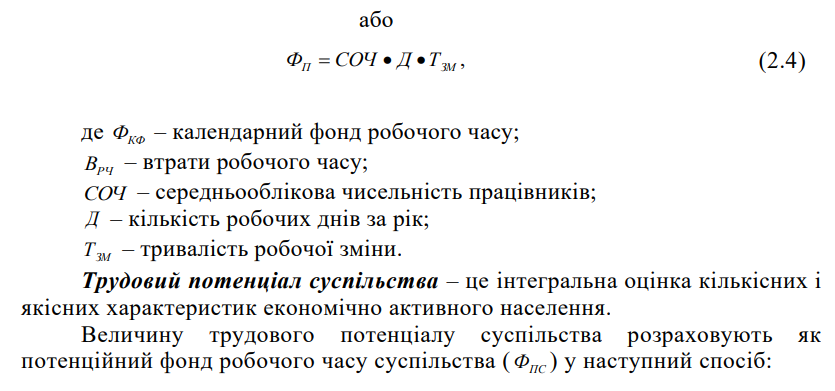 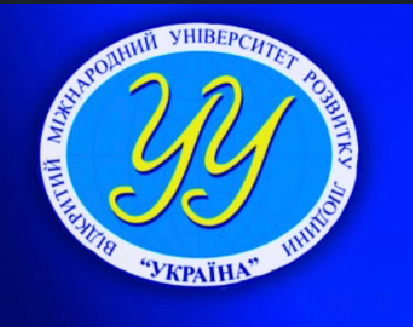 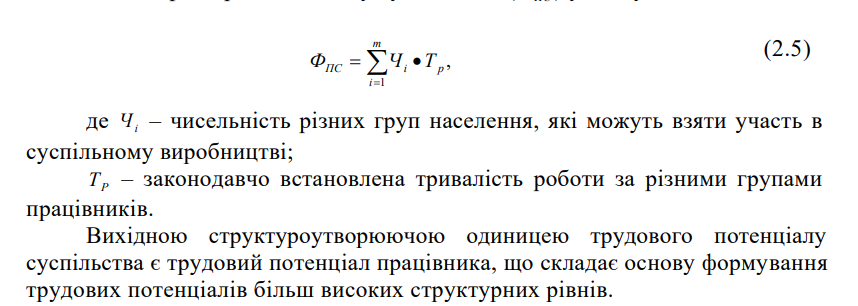 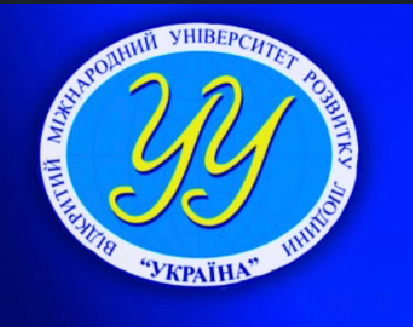 5. Людський капітал як соціально-економічна категорія
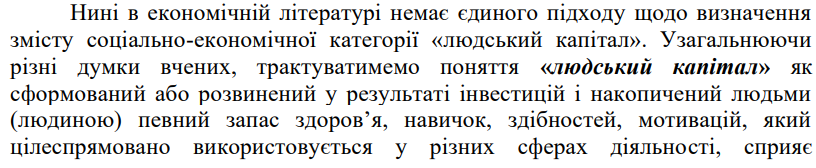 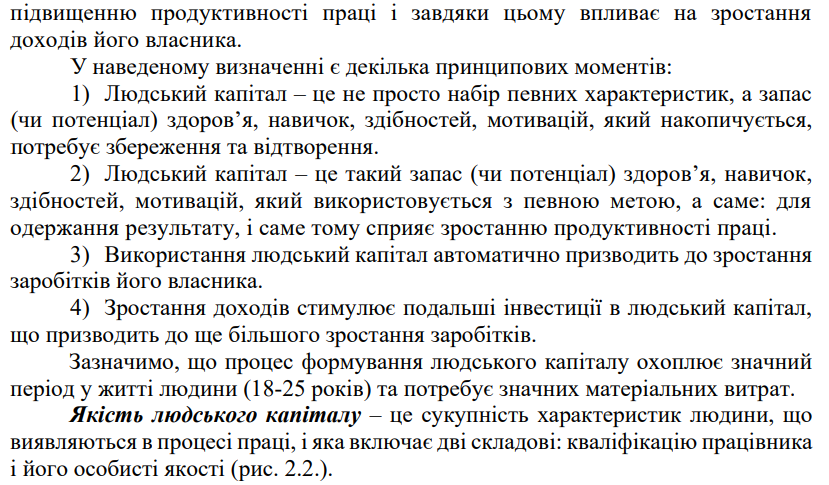 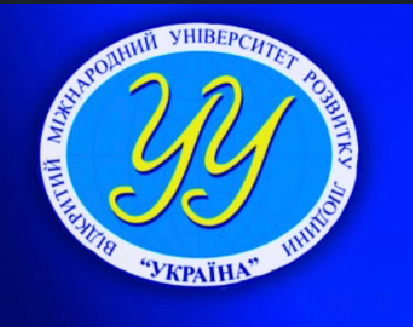 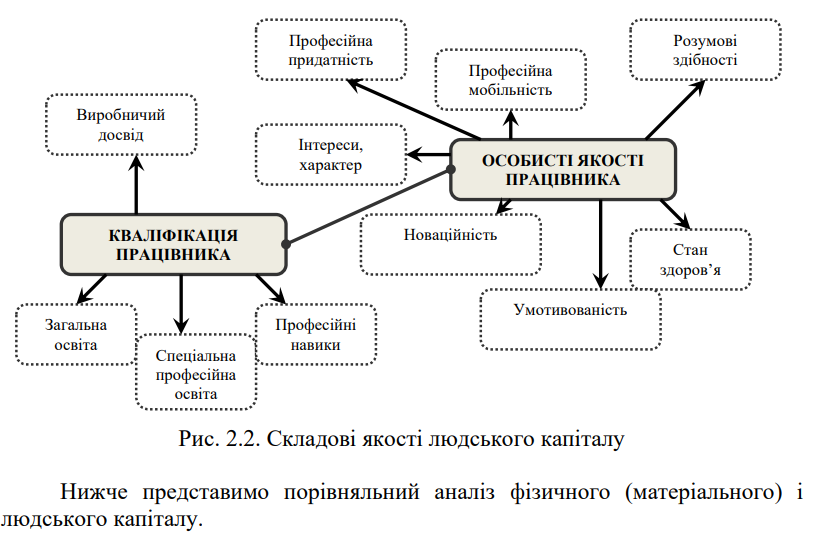 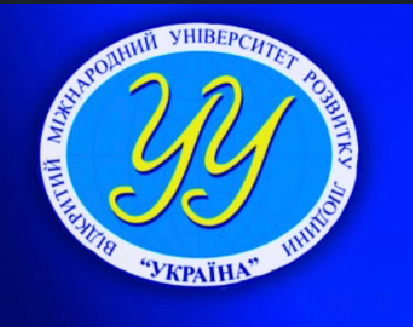 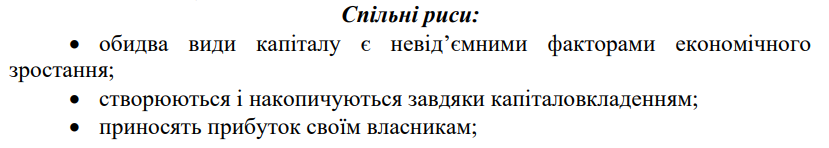 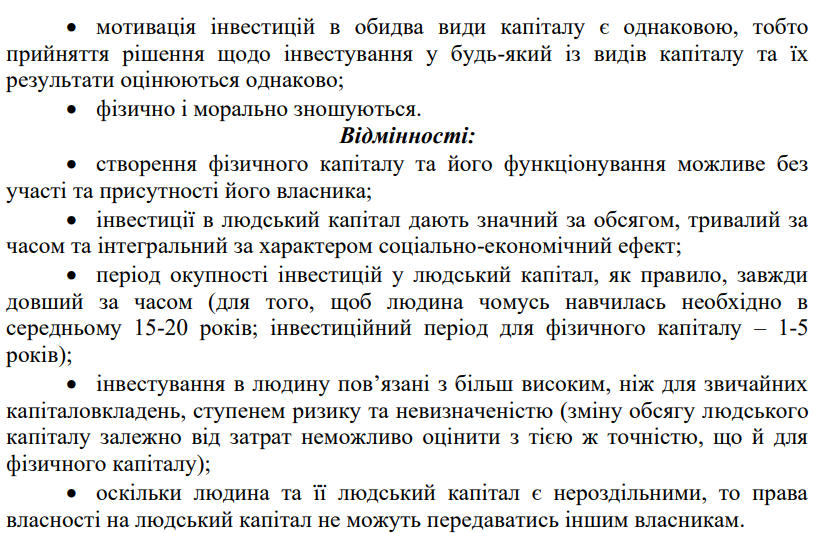